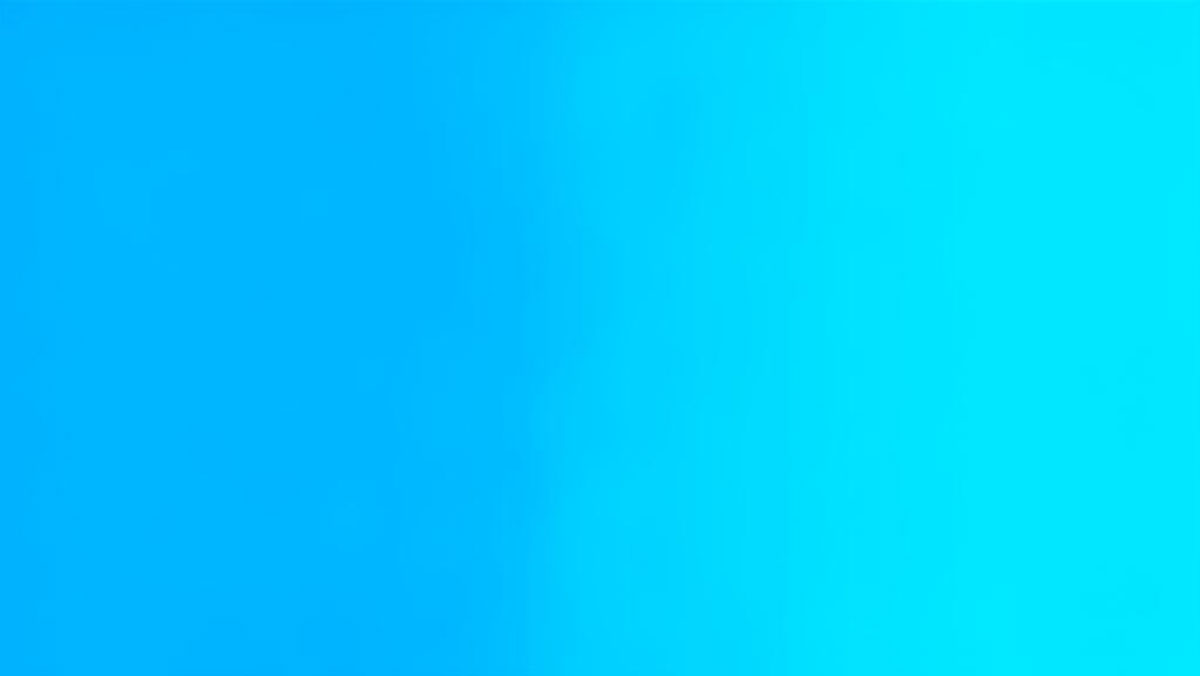 «Баланы балабақшамен таныстыру»
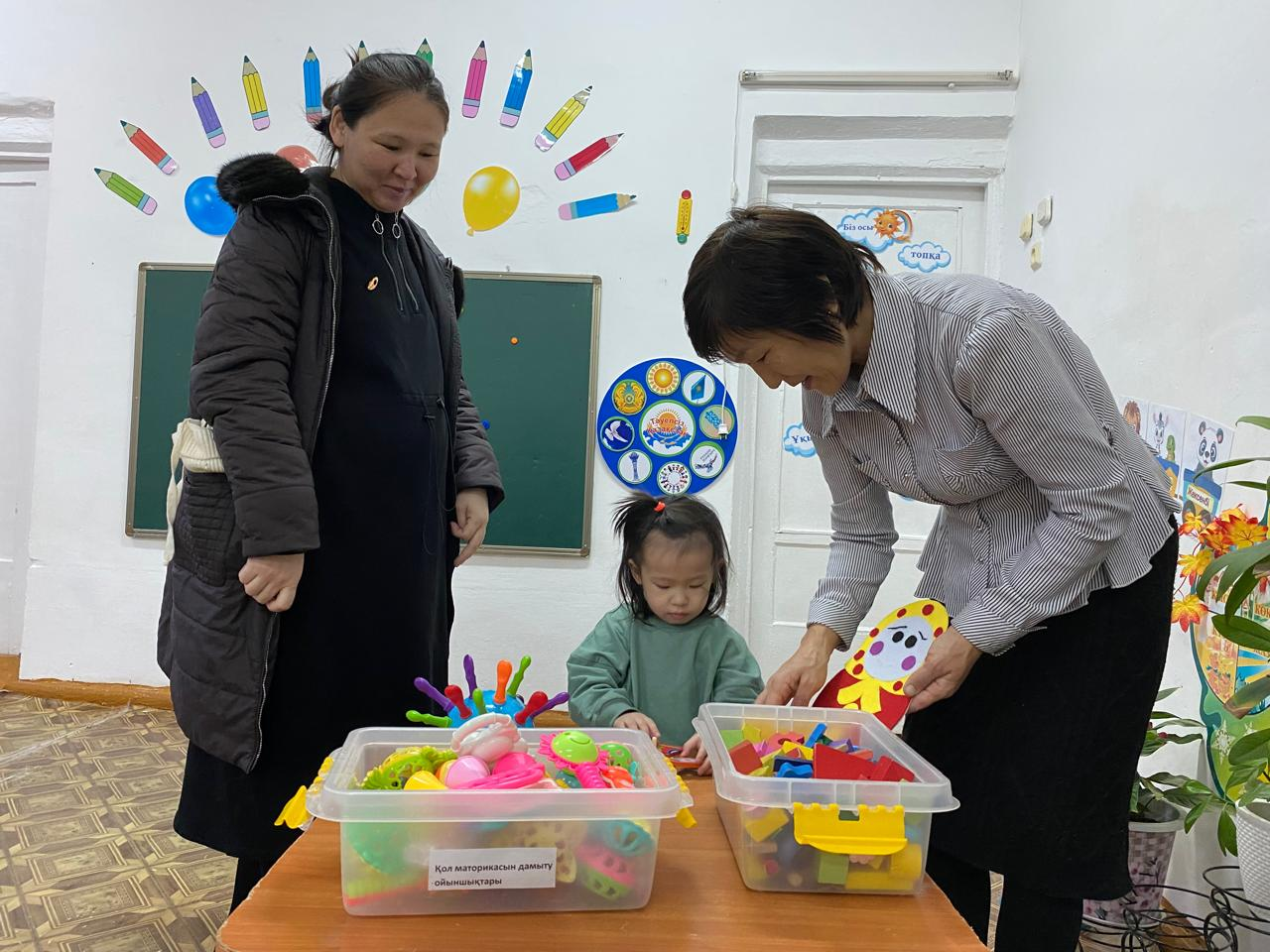 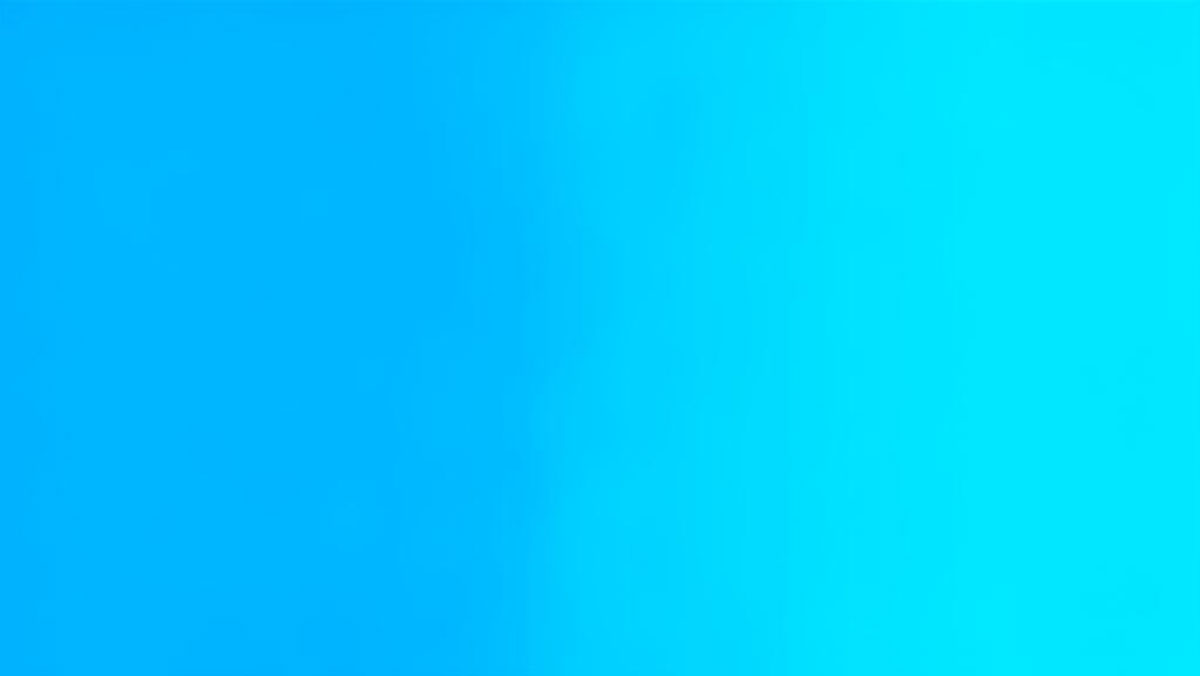 «Отбасы жағдайында баланың денсаулығын қалай нығайтуға болады?»   
Ата-аналарға медбике кеңесі
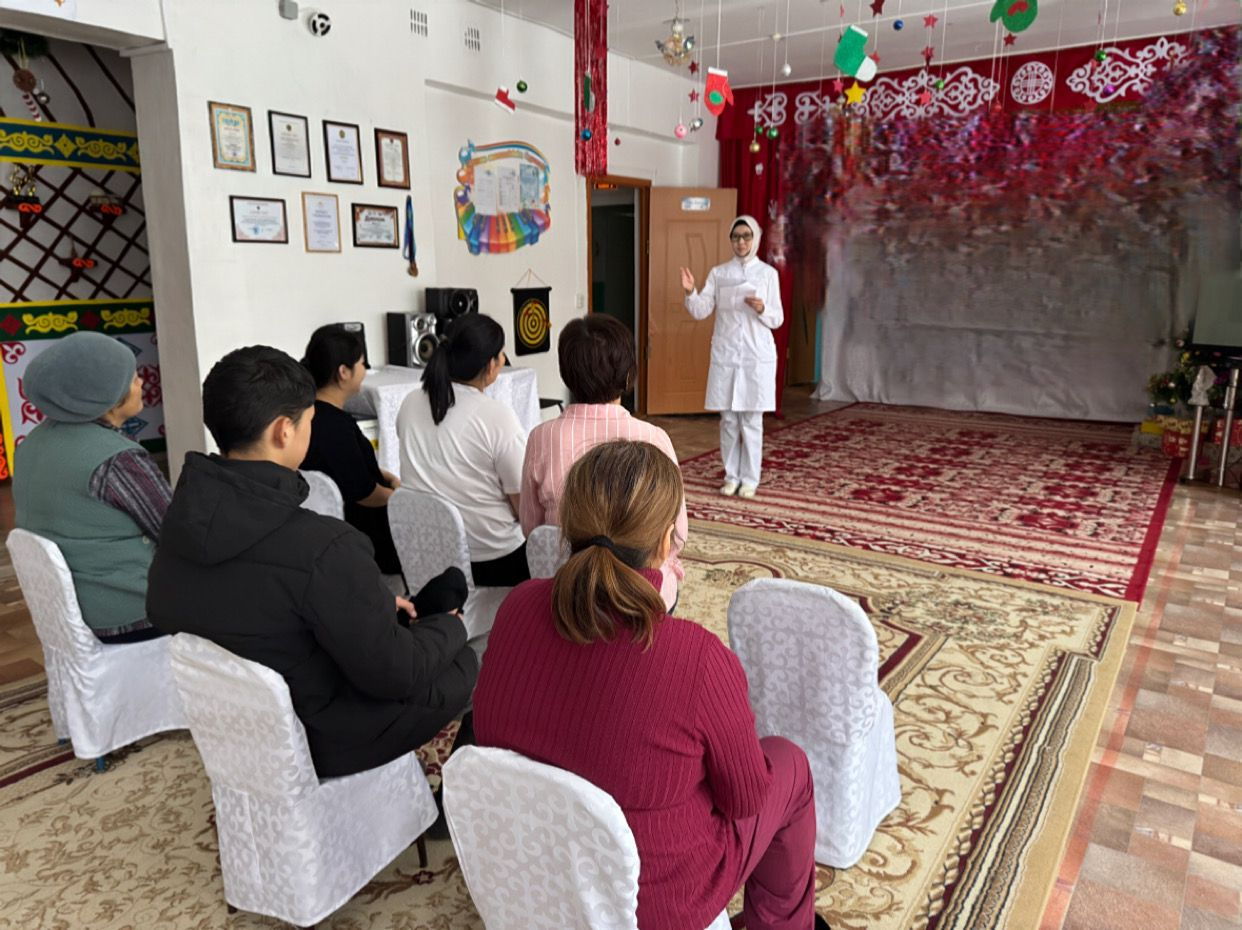